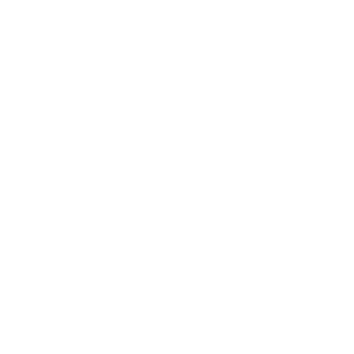 The contribution of Jupiter-family comets to the fireball population
Patrick Shober, G. Tancredi, J. Vaubaillon, H. Devillepoix, S. Deam, S. Anghel, E. Sansom, F. Colas, S. Martino
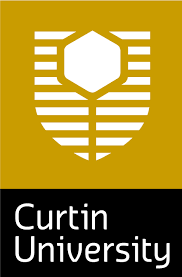 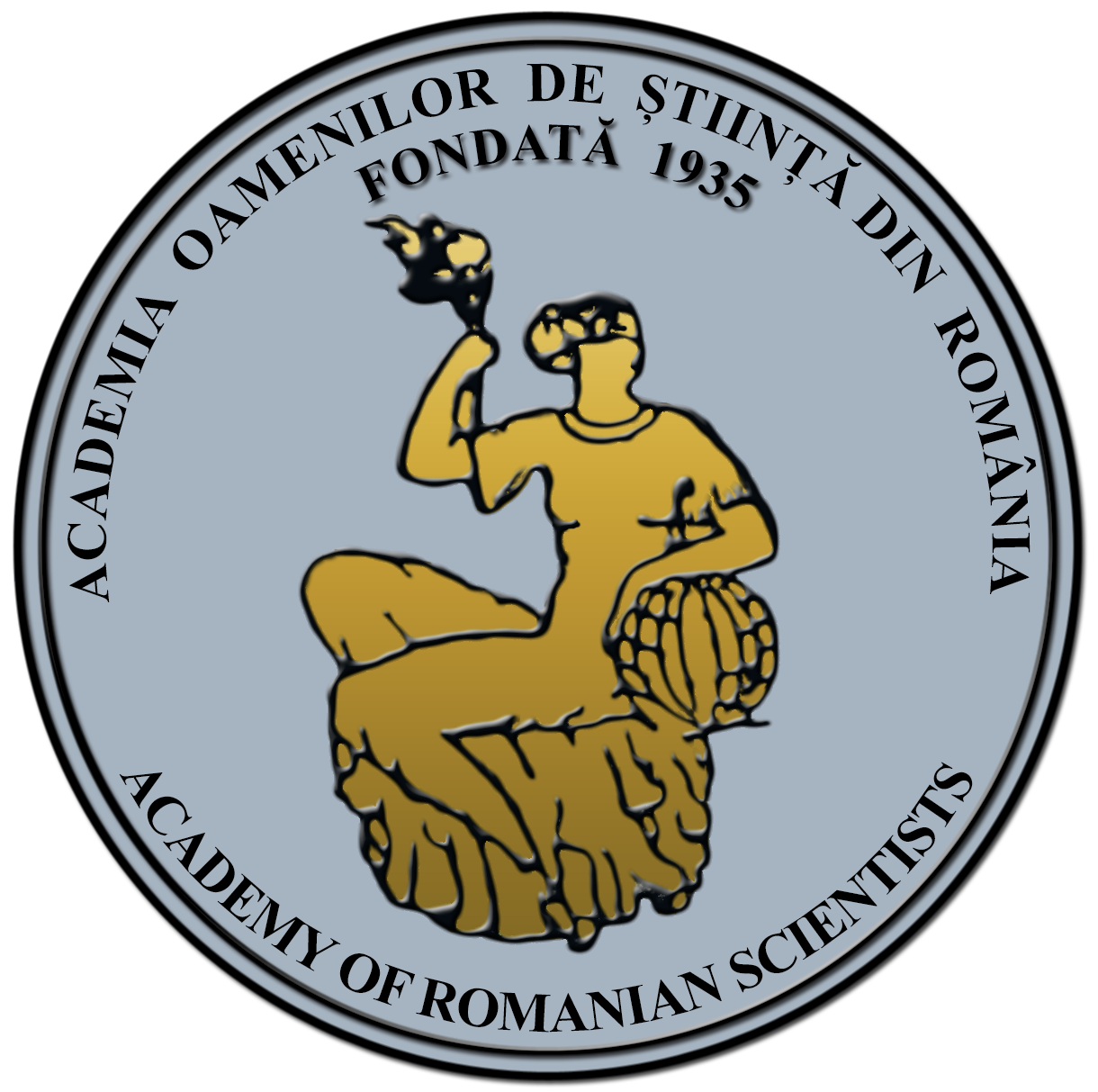 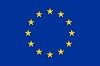 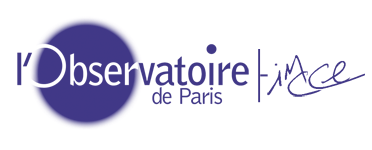 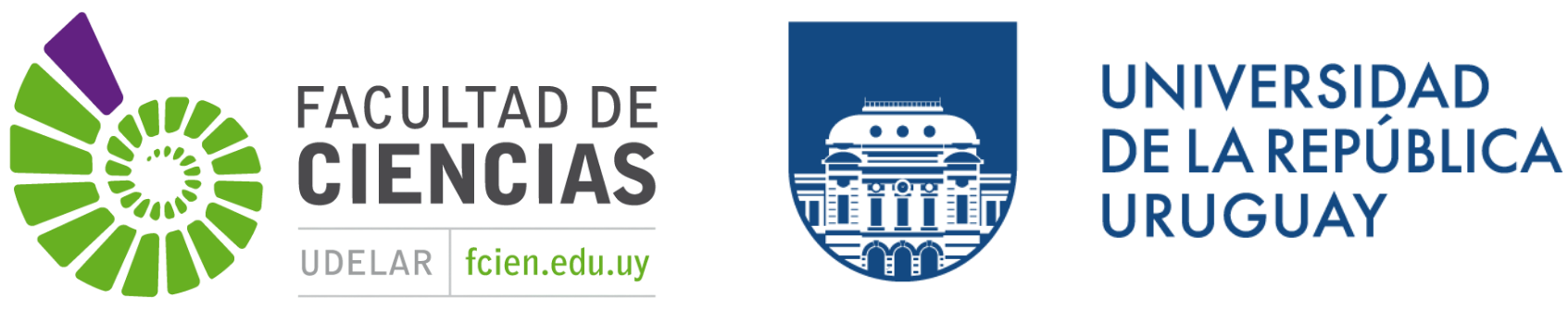 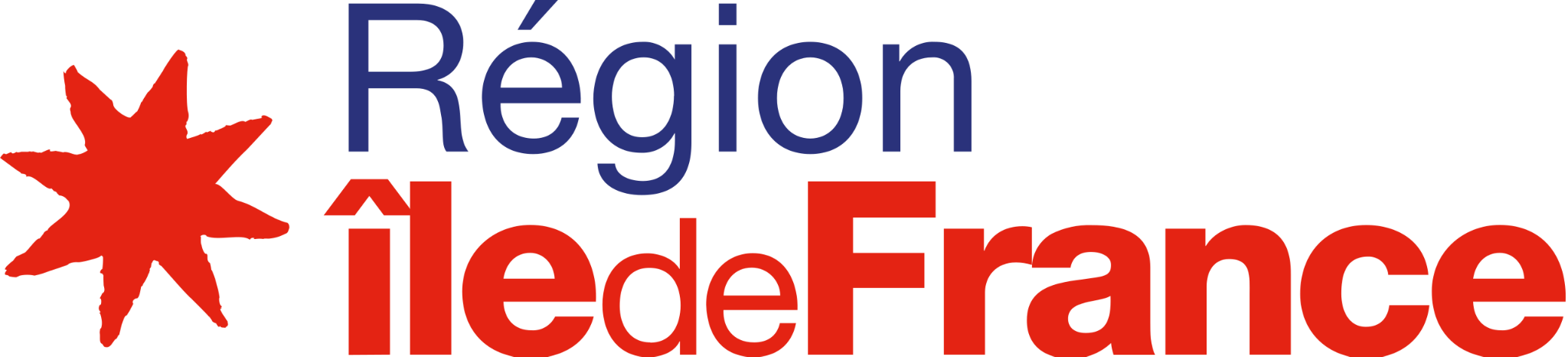 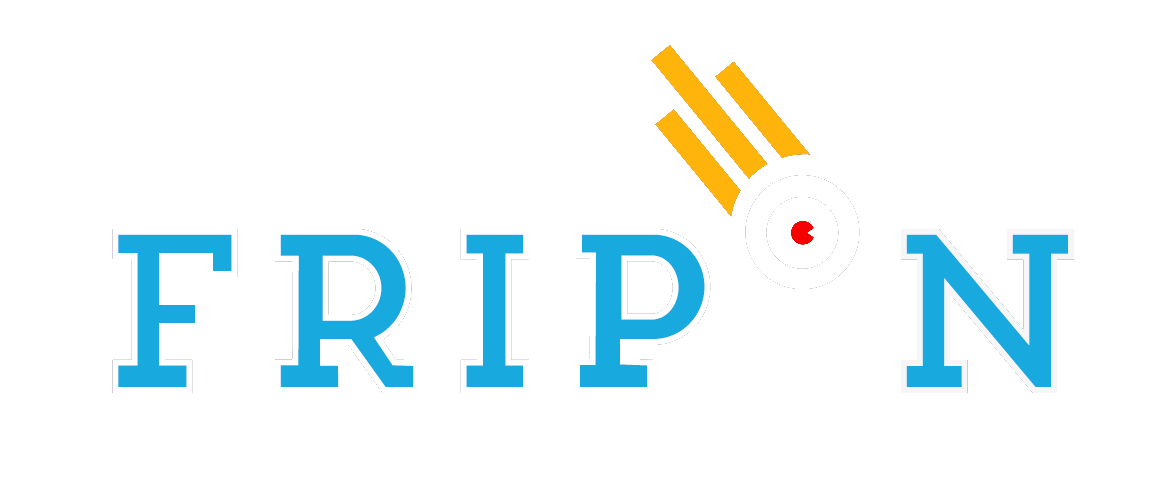 https://www.fripon.org/
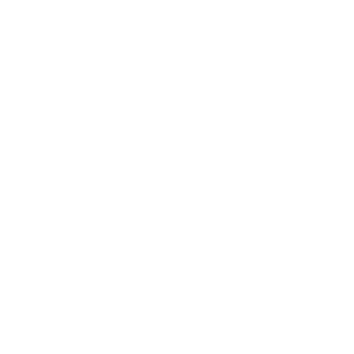 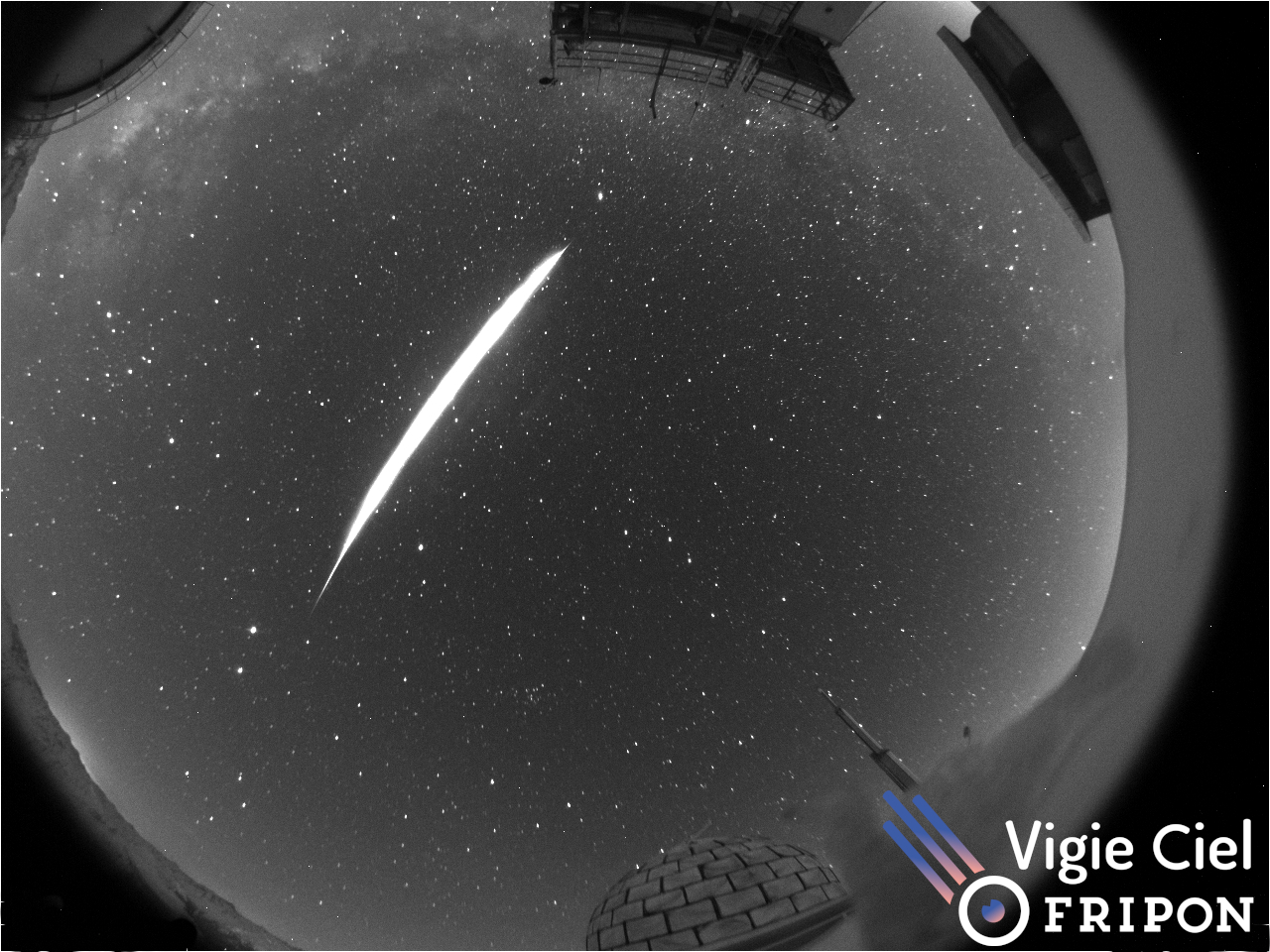 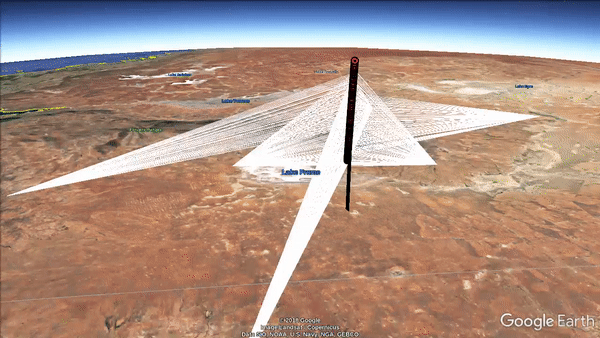 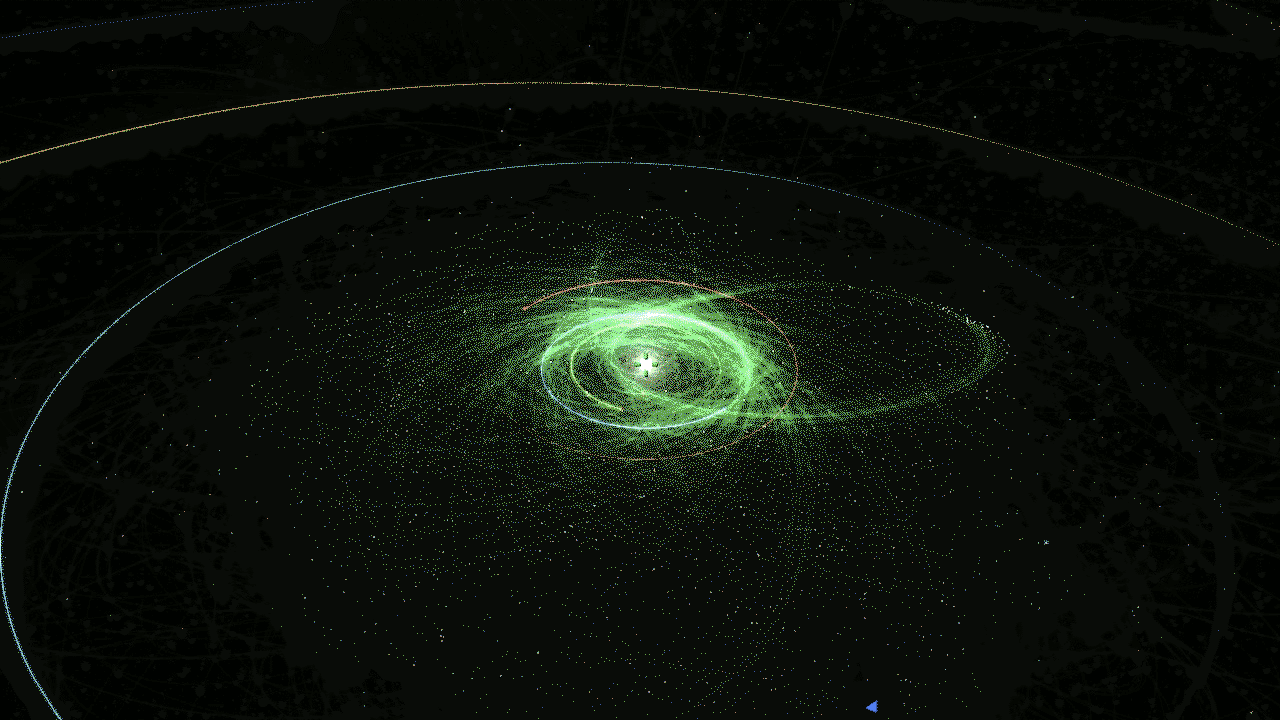 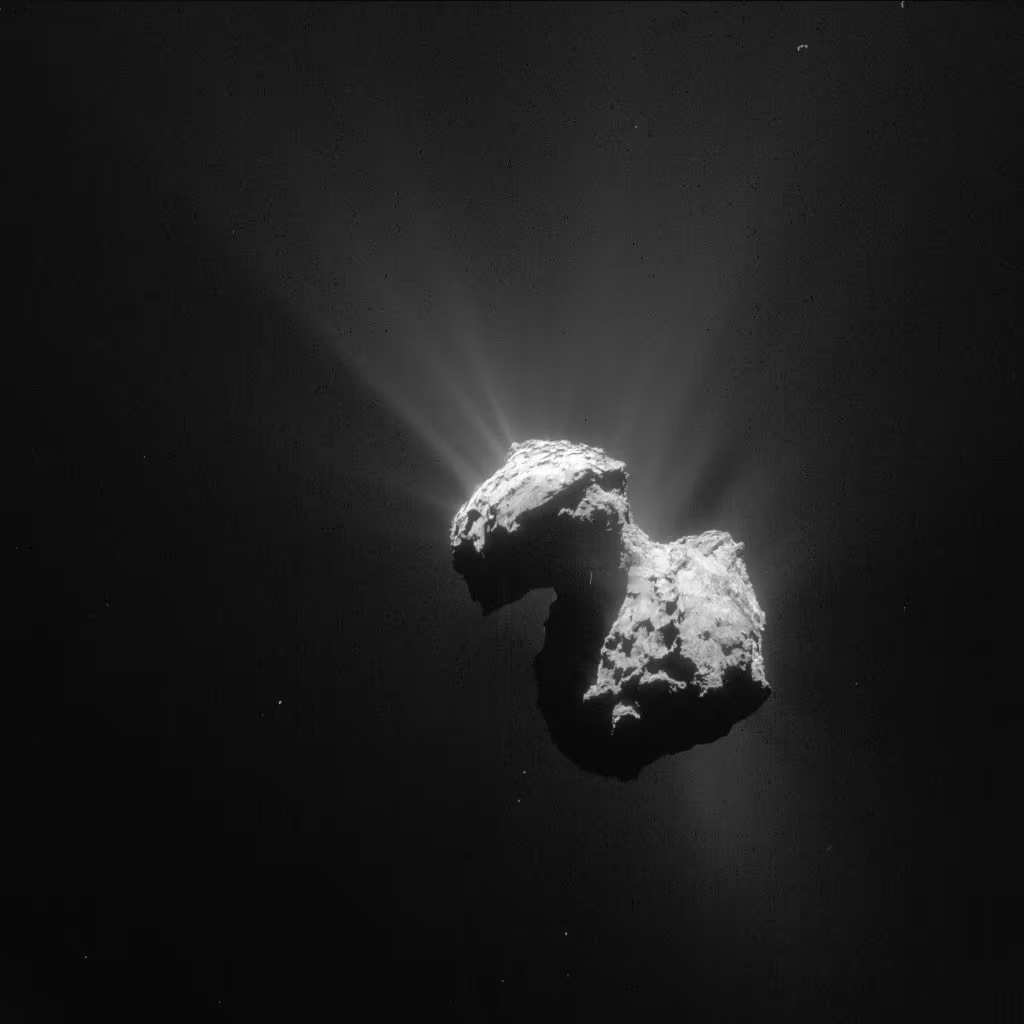 Image Credit: ESA Rosetta Mission
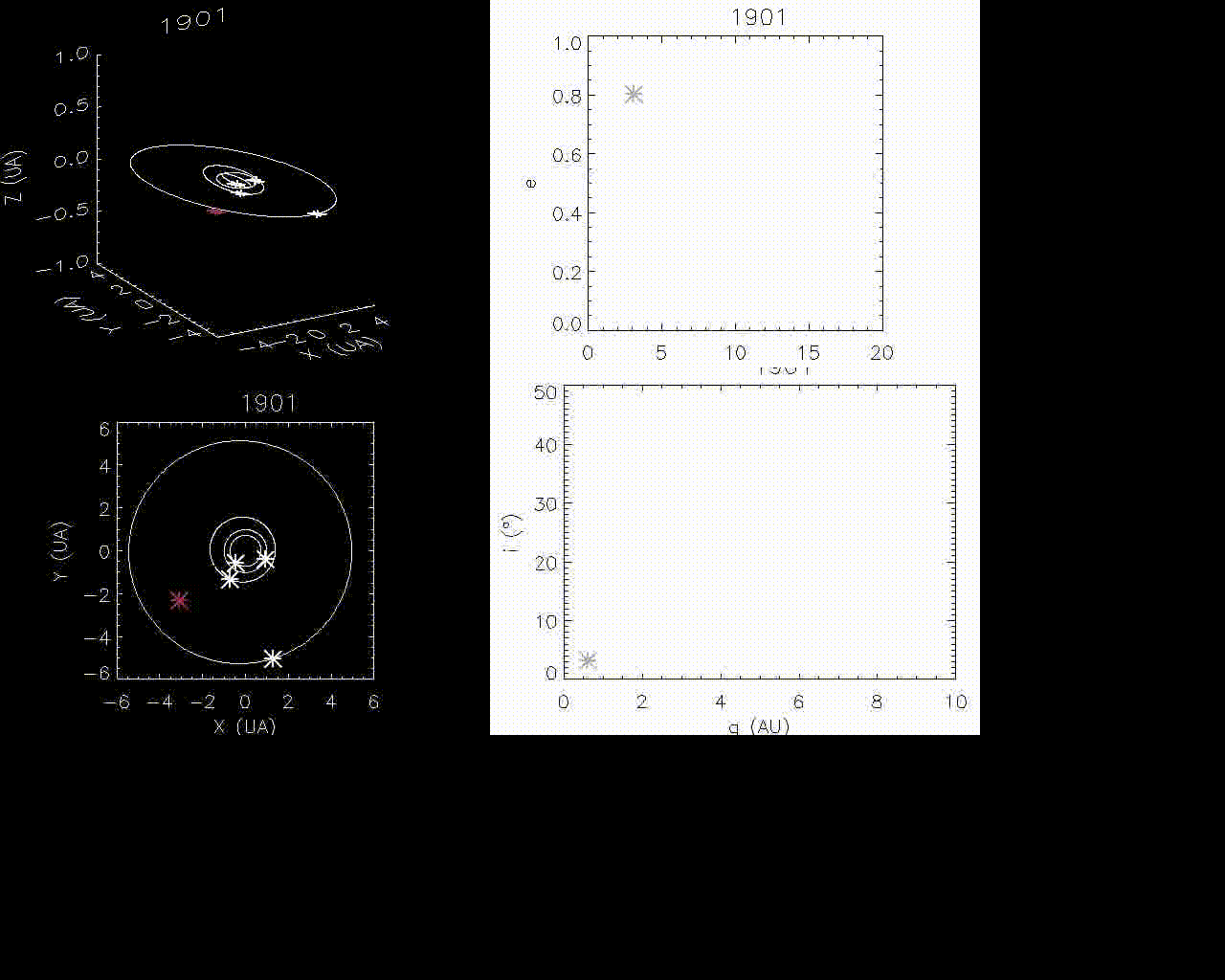 45P/Honda–Mrkos–Pajdušáková
Vaubaillon & Christou (2006)
Several JFCs in near-earth space on extremely stable, ‘asteroid like’ orbits.
Previous work
(Fernandez et al. 2014, 2015)
Lyapunov lifetimes of JFCs tend to concentrate towards 50-150 yrs
(Tancredi 1995)
Nearly all DFN sporadic JFC-like (2 < TJ < 3) fireballs are very stable on 104 yr timescales
Dynamical lifetime
of JFCs is ~1.5 × 105 yrs, however, they only typically spend ∼ 103 yrs as NEOs
(Shober et al. 2021)
(Fernandez et al. 2002)
646 fireballs
661 JFCs
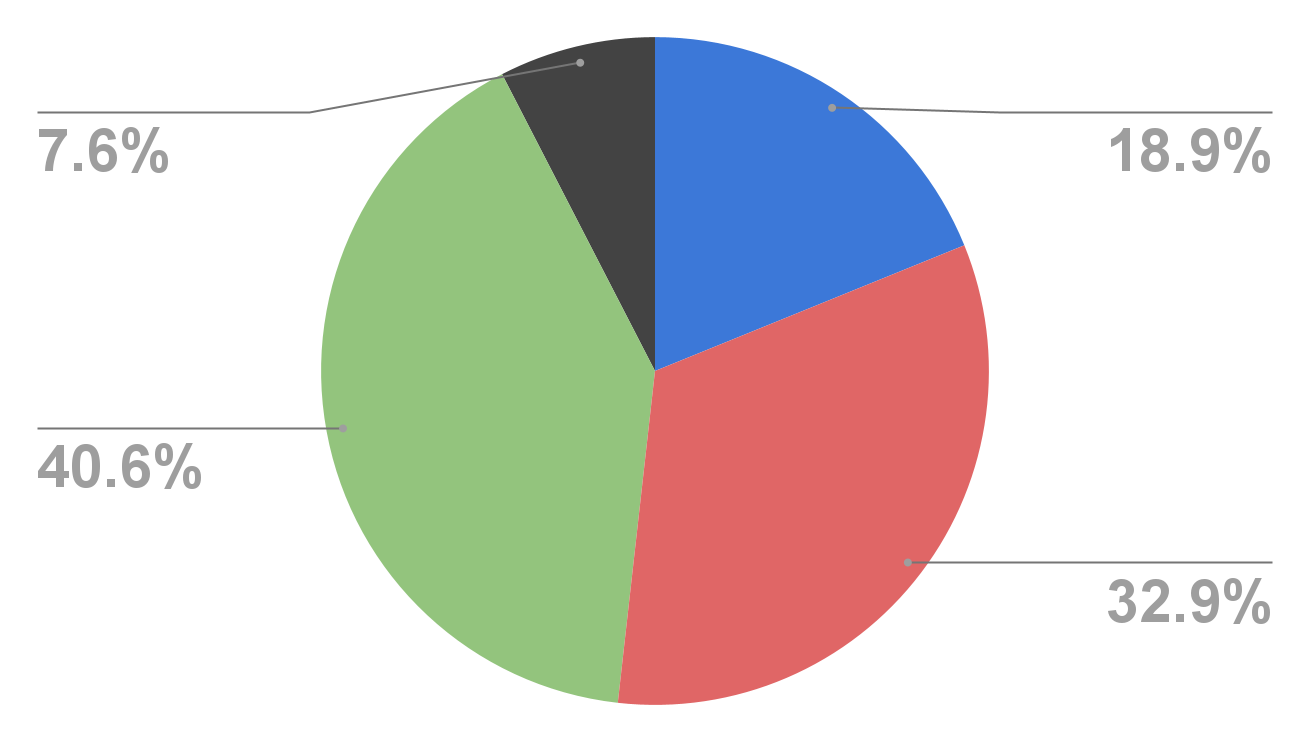 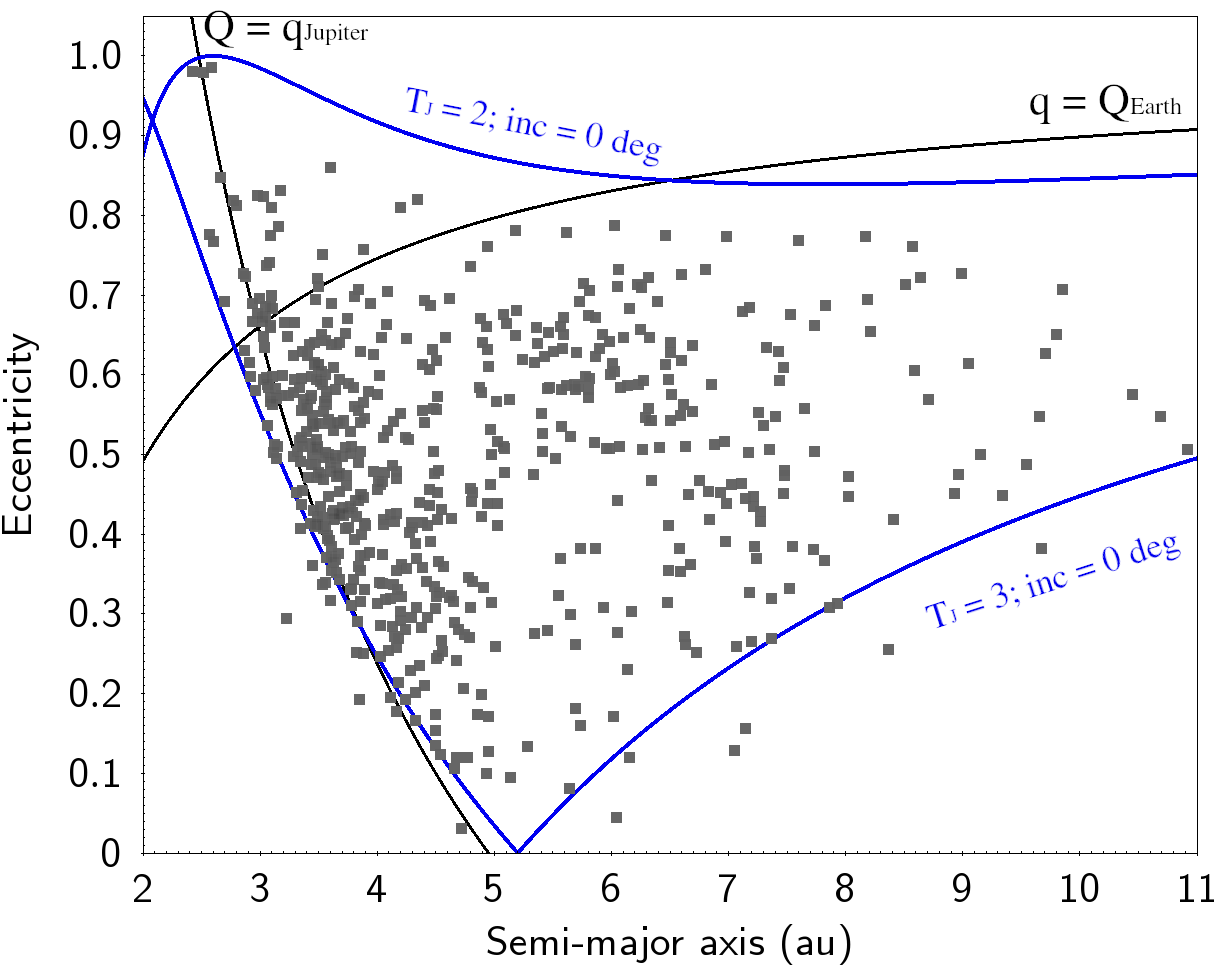 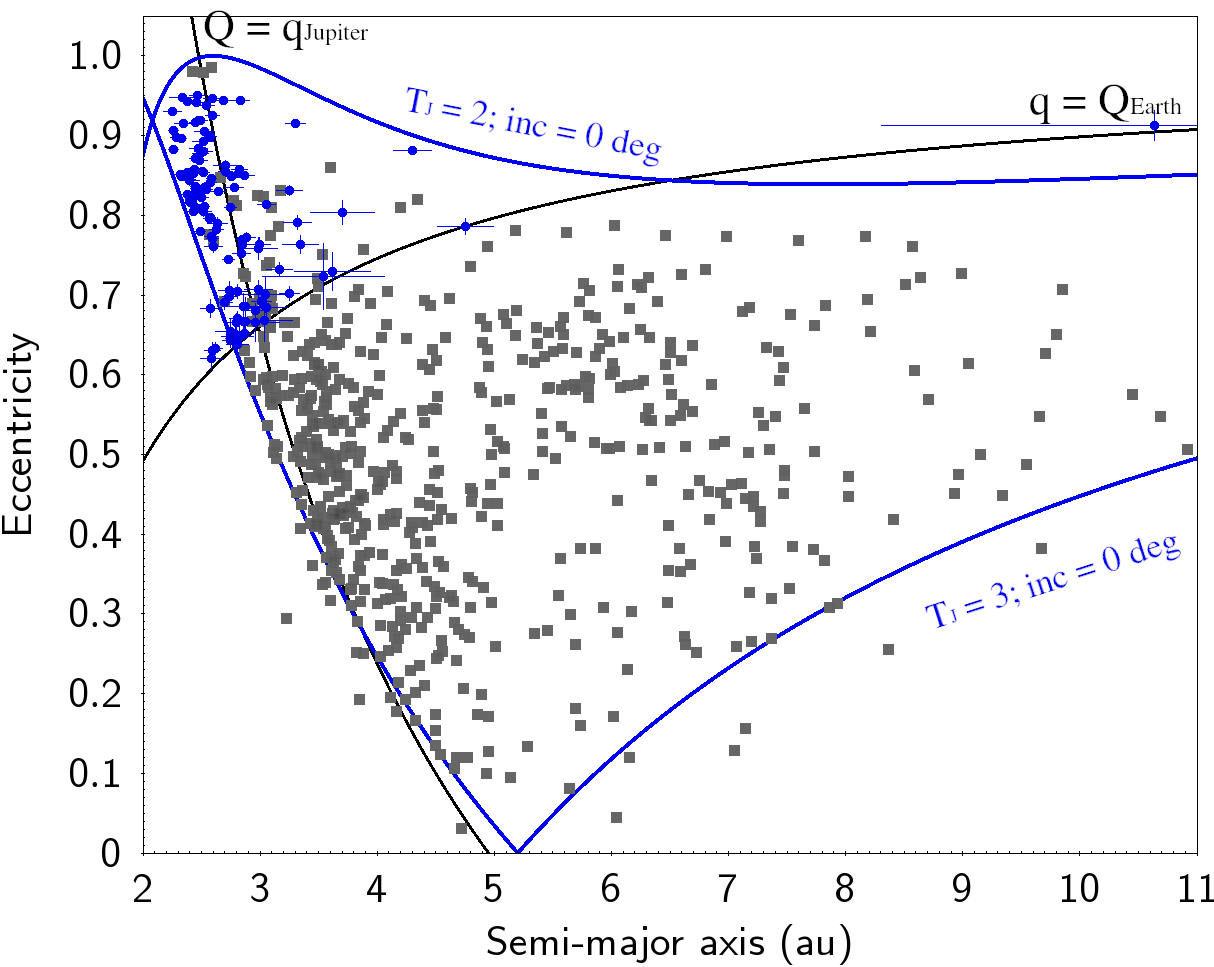 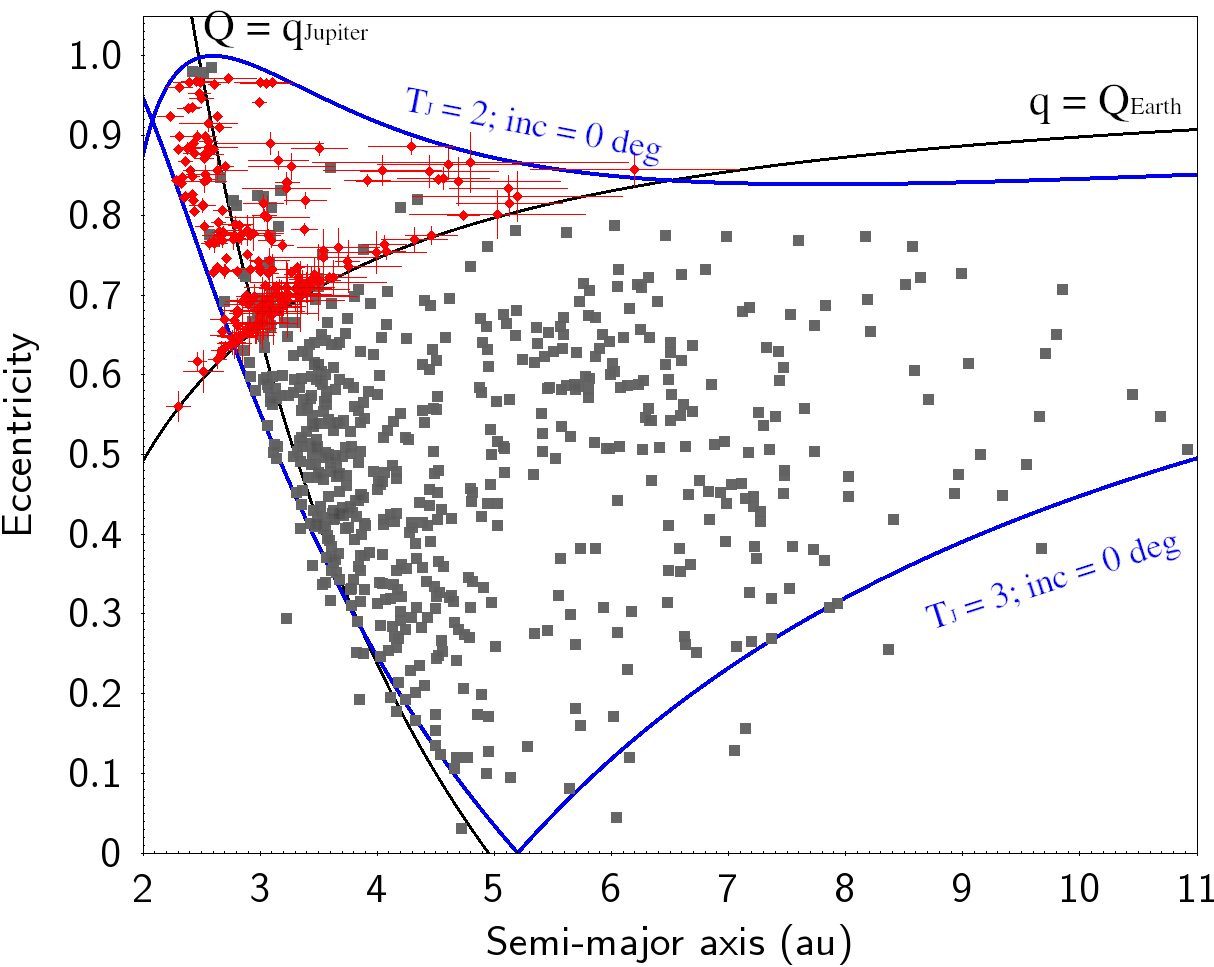 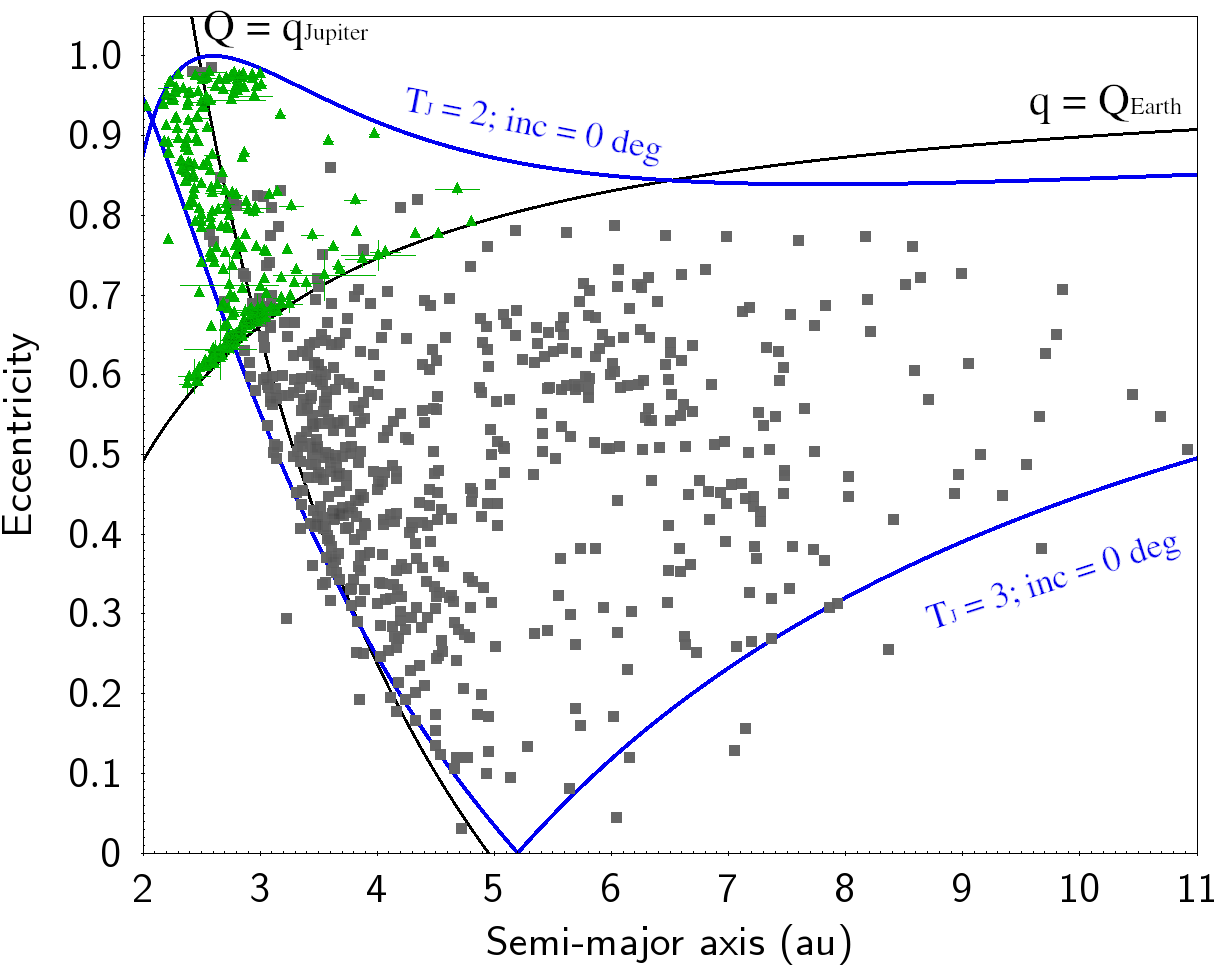 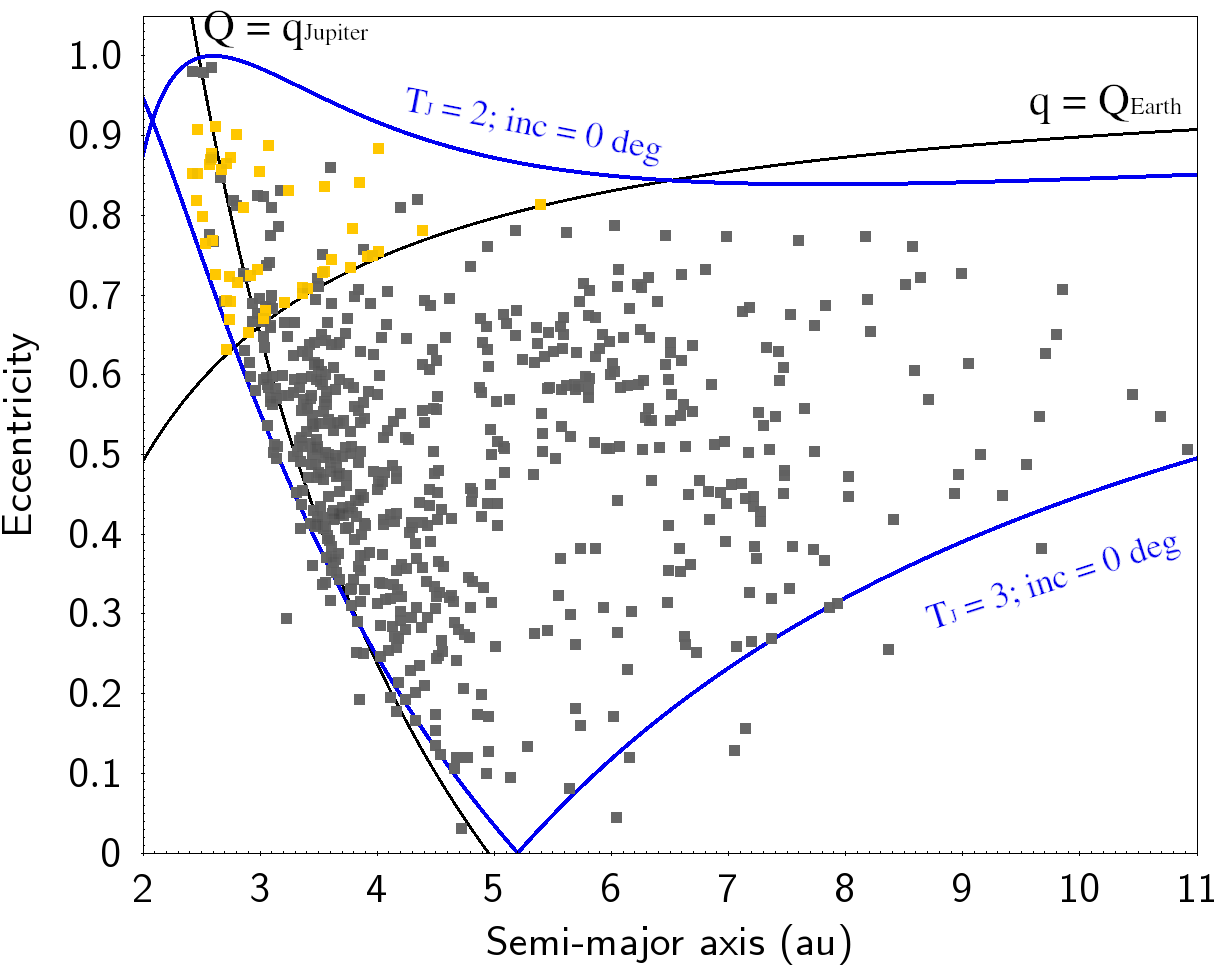 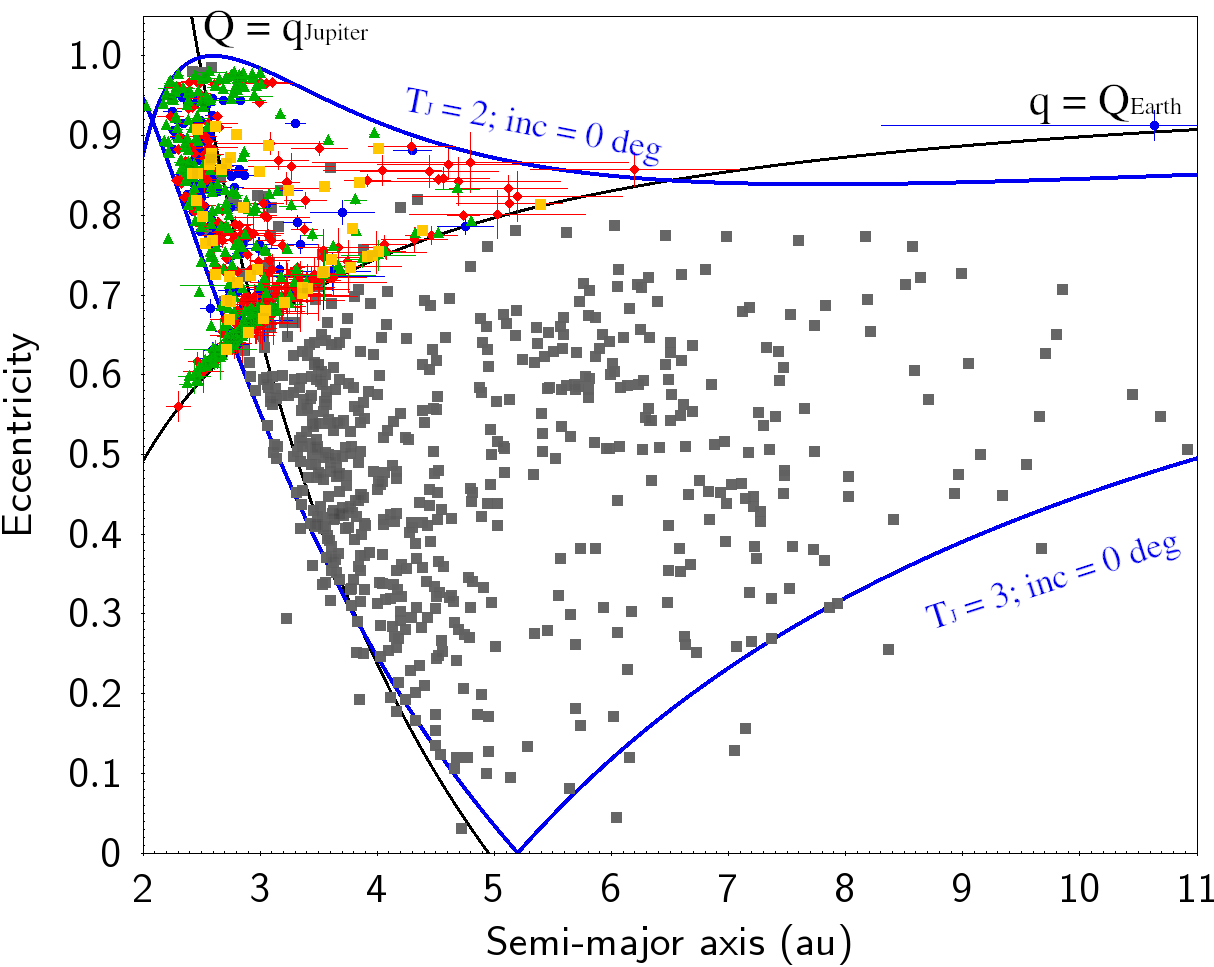 MORP
FRIPON
DFN
EFN
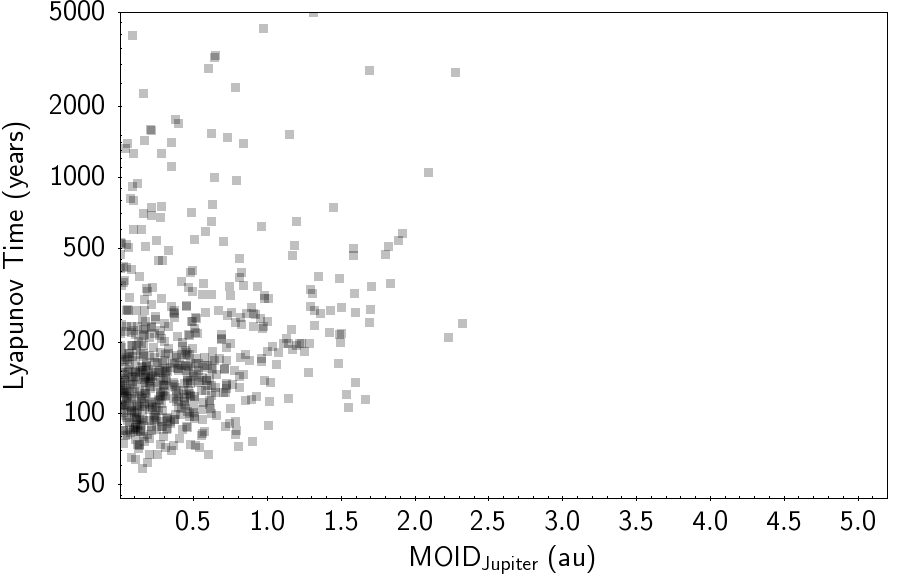 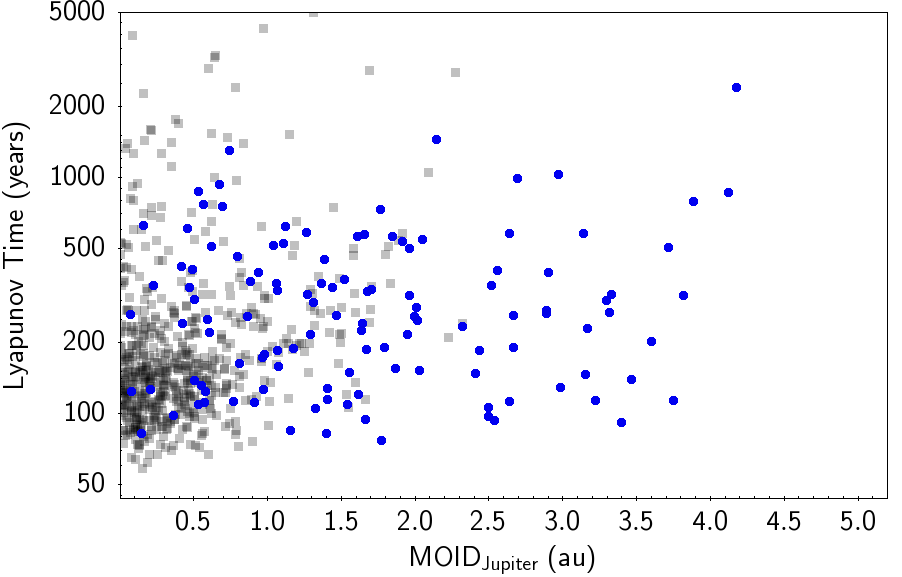 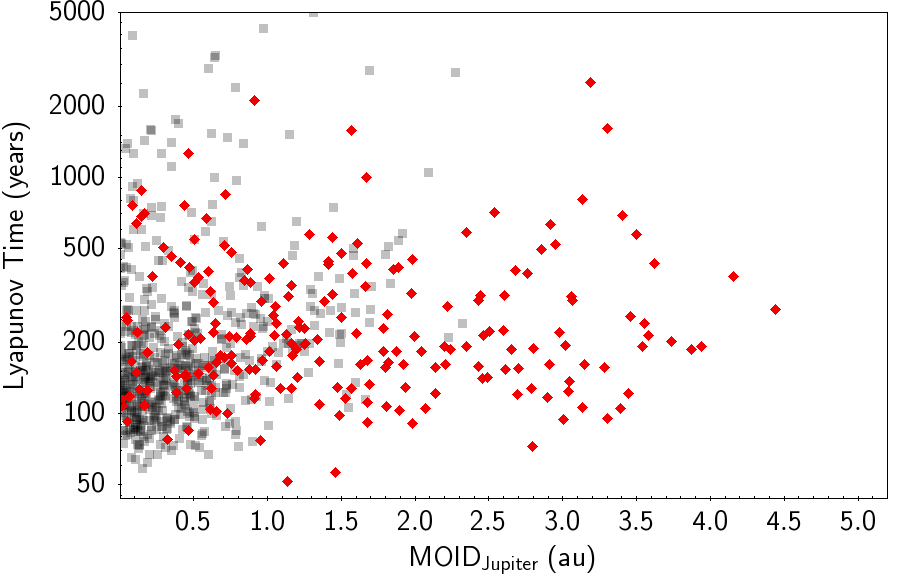 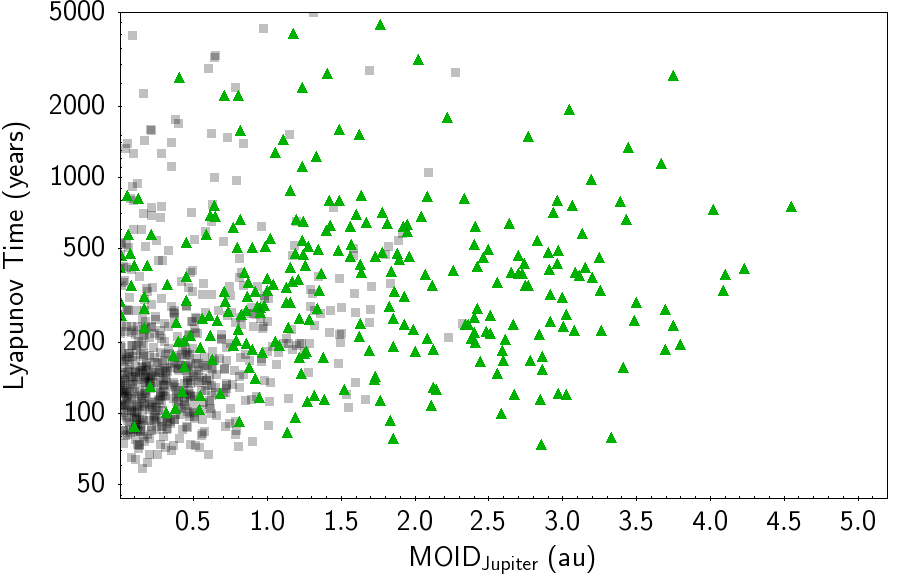 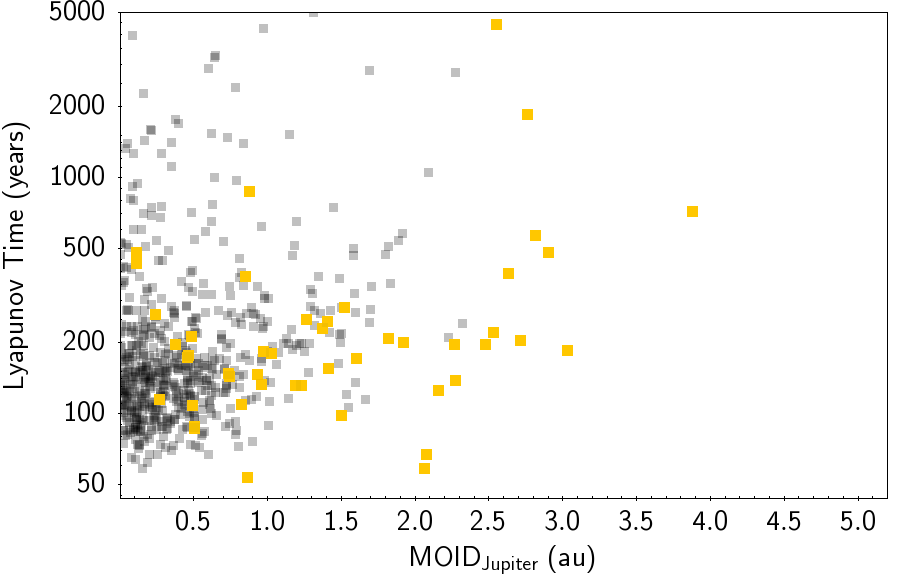 FRIPON
MORP
DFN
EFN
Using the Tancredi (2014) Criterion
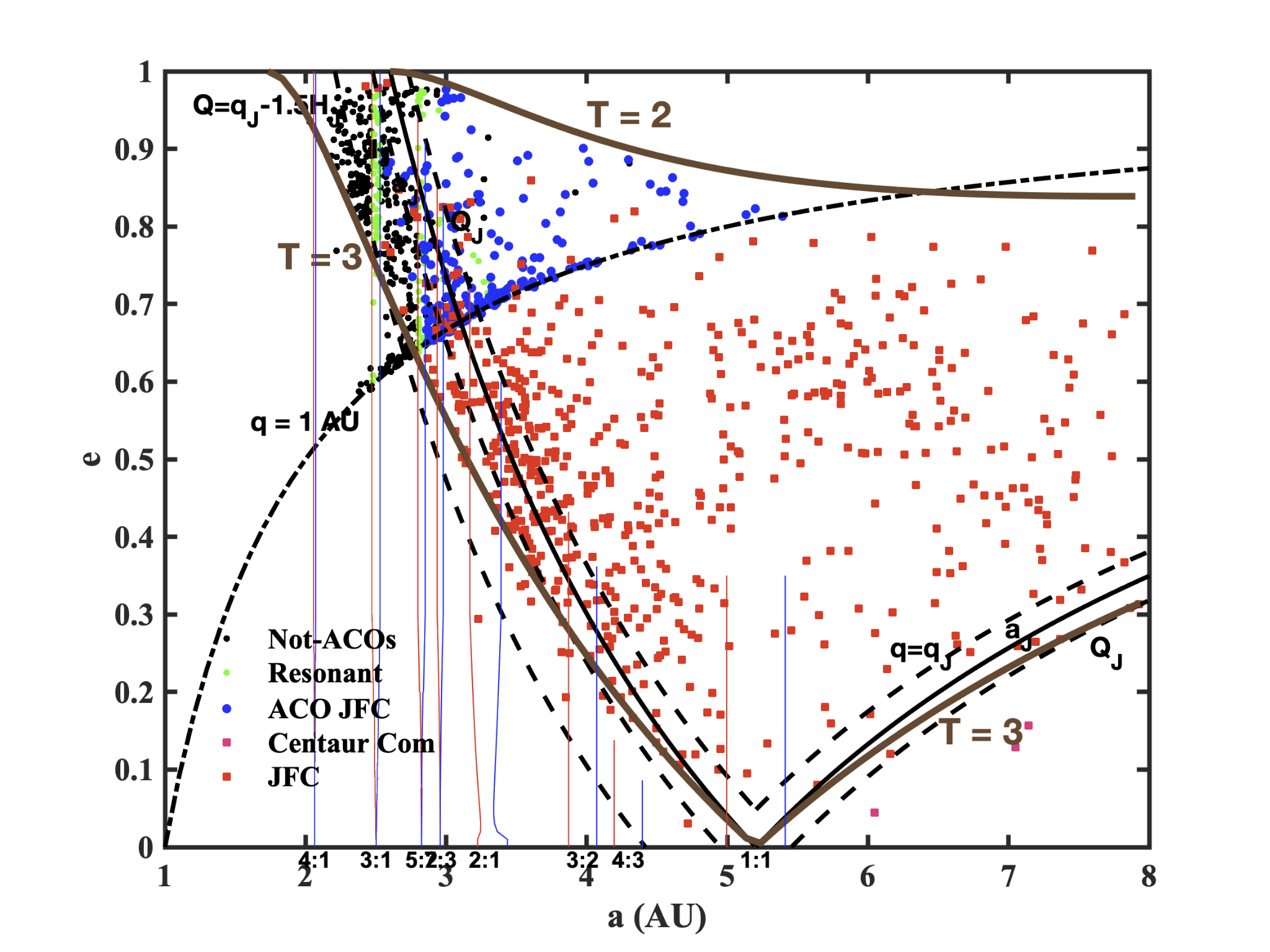 Only 35% on cometary orbits
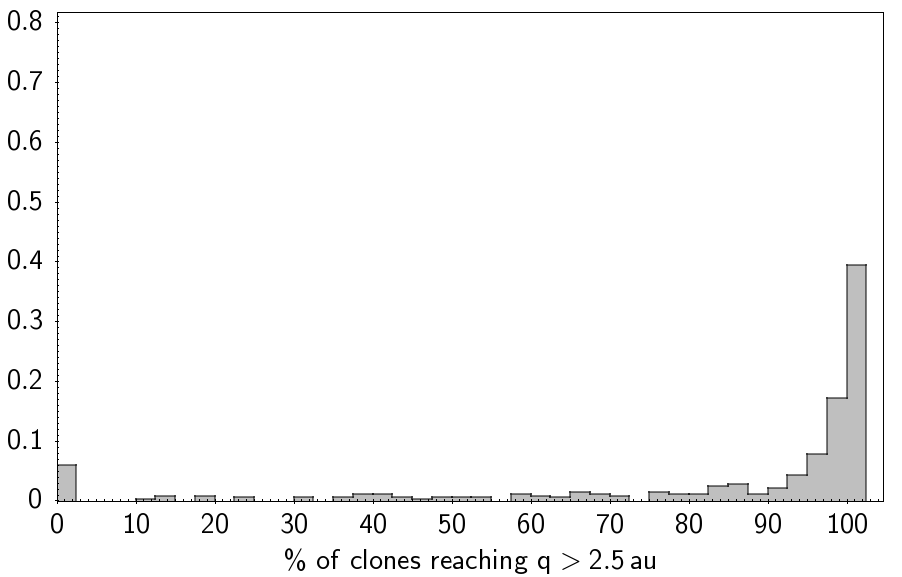 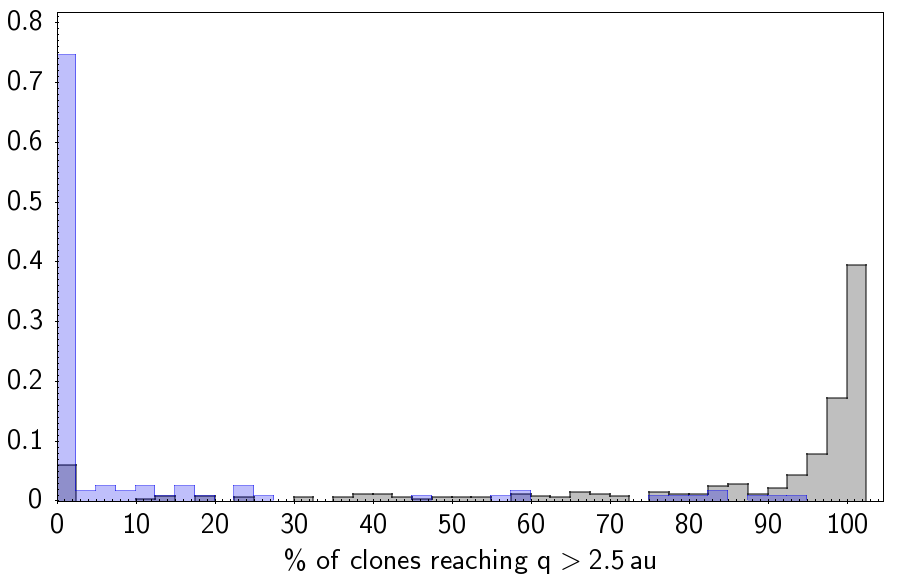 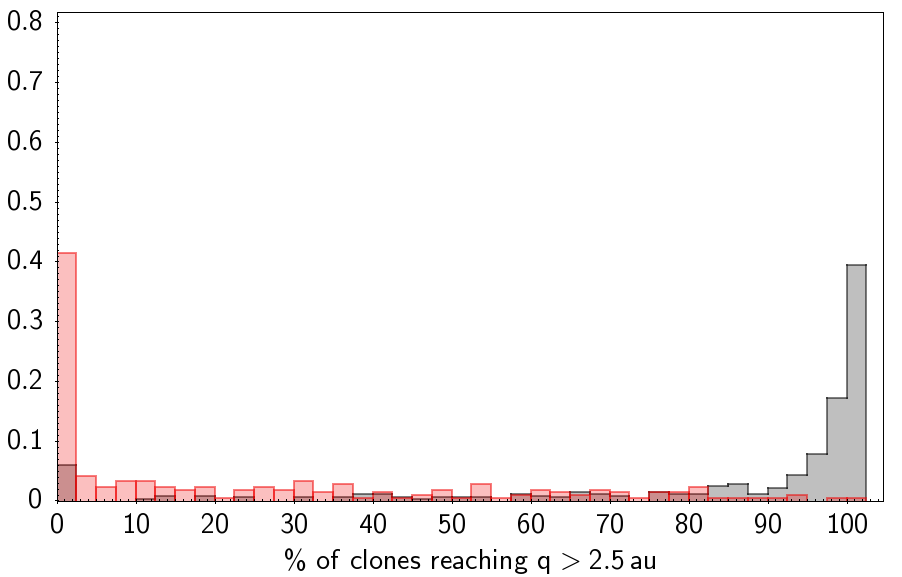 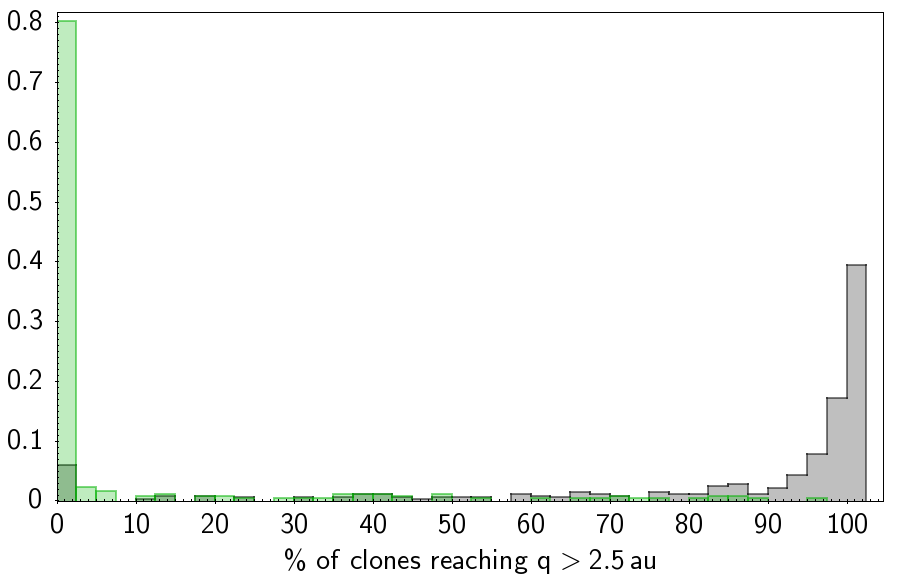 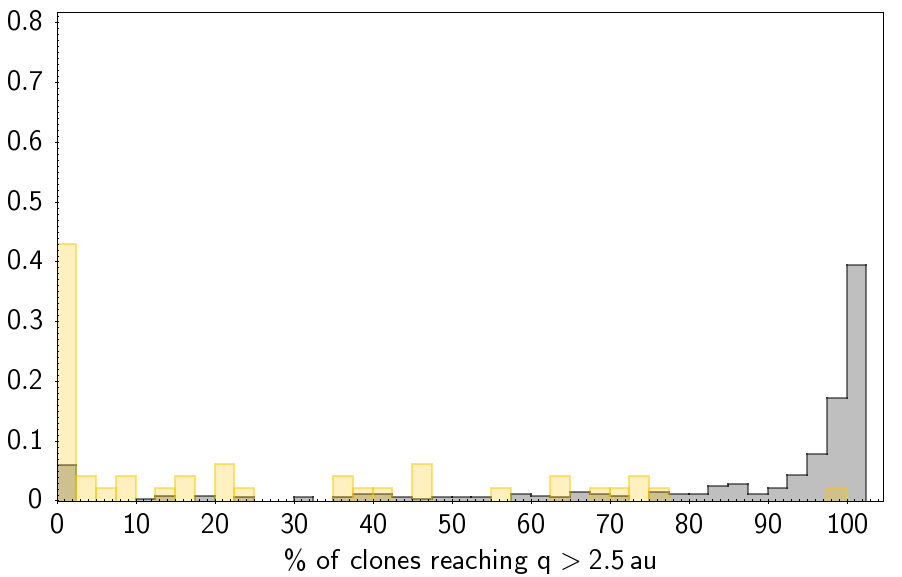 FRIPON
MORP
DFN
EFN
661 JFCs
They leave ‘active region’ very quickly
% of clones reaching q > 2.5 au
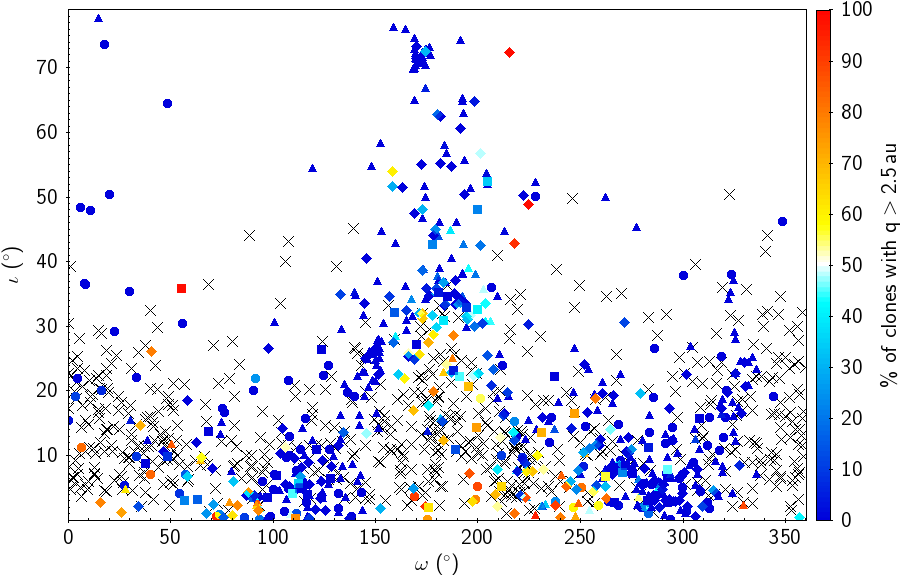 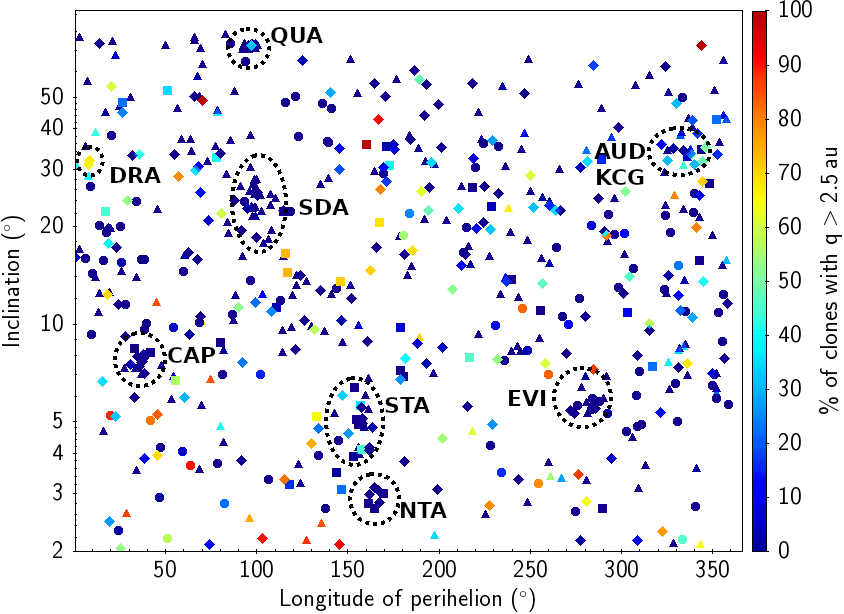 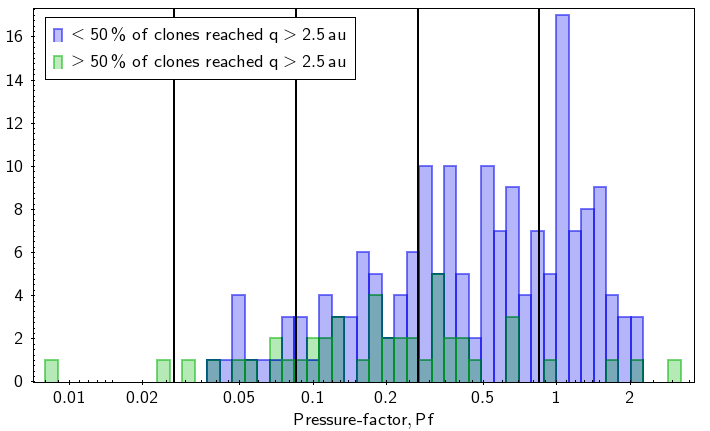 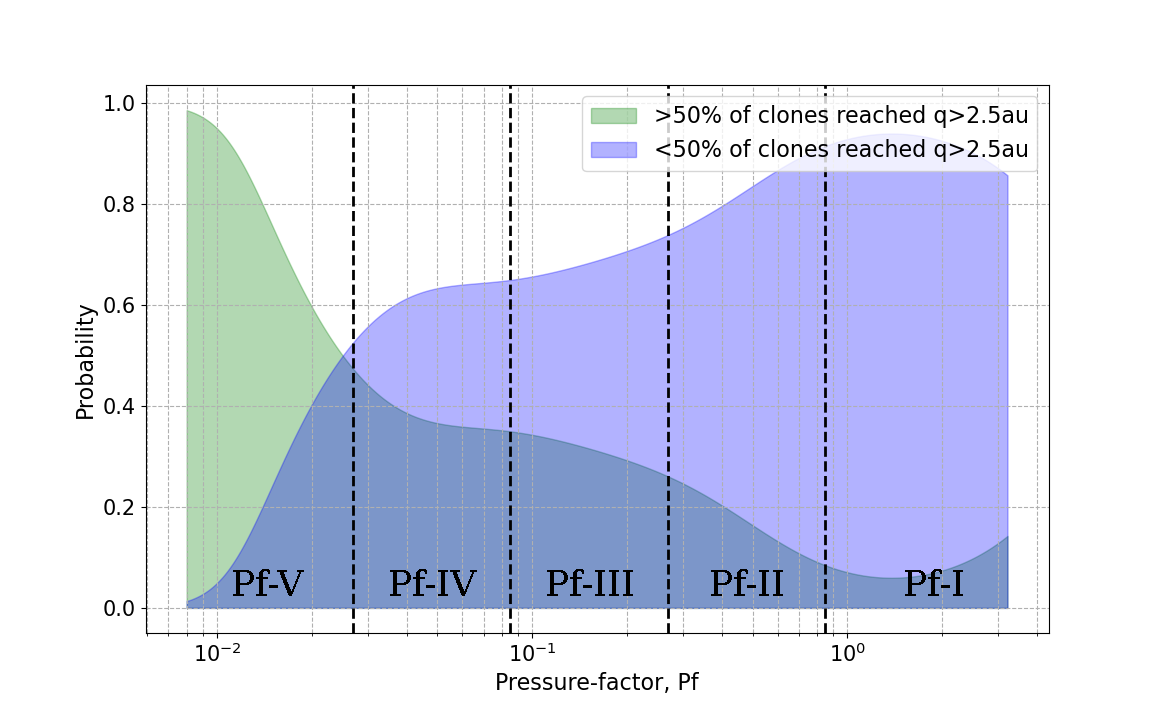 Asteroid-like dynamics
Comet-like
dynamics
Stronger 💪
Weaker :(
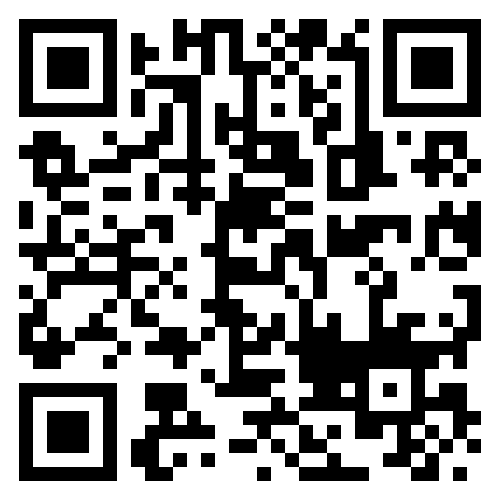 COMET RESULTS
The Lyapunov lifetimes of the 661 JFCs tend to concentrate towards lower values (~120 yrs)
22% (16 out of 72)  JFCs in near-Earth orbits move on extremely stable orbits
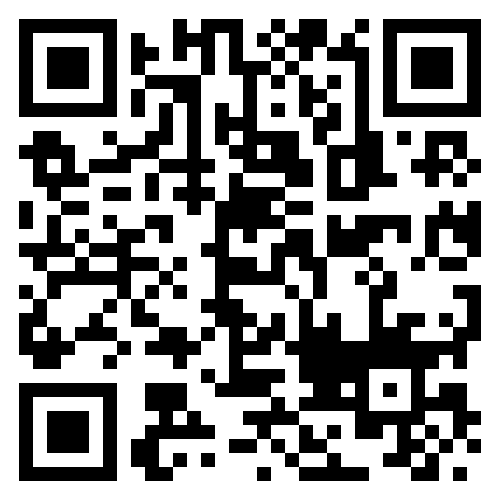 FIREBALL RESULTS
1-5% of fireball datasets are dynamically consistent with JFCs
No Lyapunov lifetime concentration
Only 35 % fit ‘cometary’ criterion set by Tancredi (2014)
All in strong Kozai-resonance, induced circulation of the argument of perihelion
Only 8-21% have comet-like dynamics over 10 kyrs
Weak meteoroid ≠ cometary … necessarily
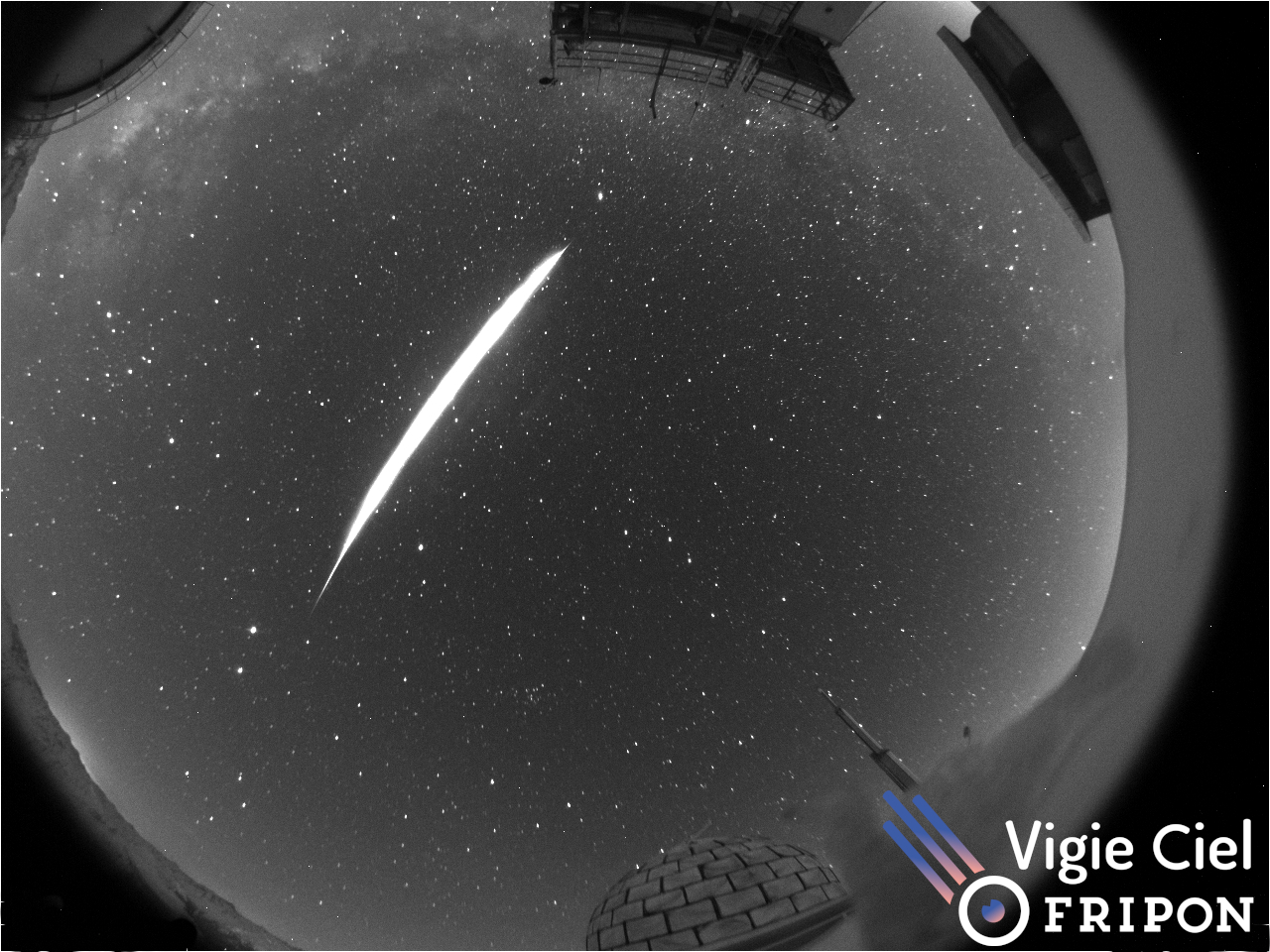 To check out the paper in A&A :) →
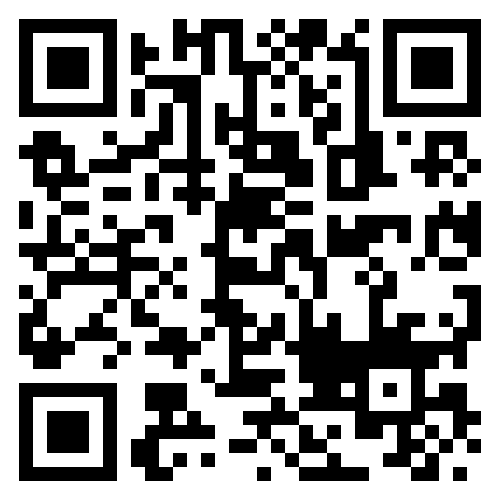 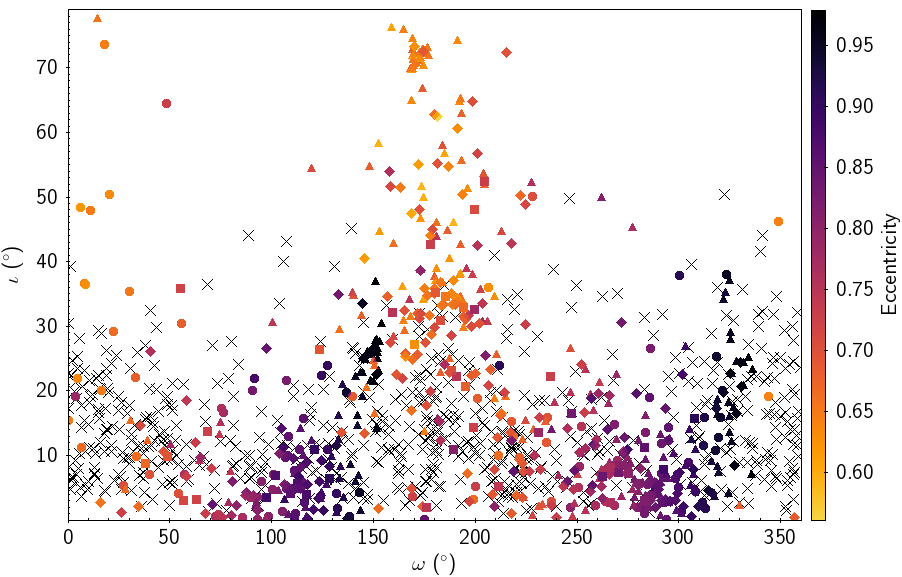